মোঃ নাজমুল হক শামীম,জেলা অ্যাম্বেসেডর,জয়পুরহাট।
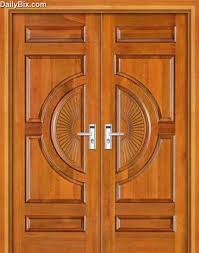 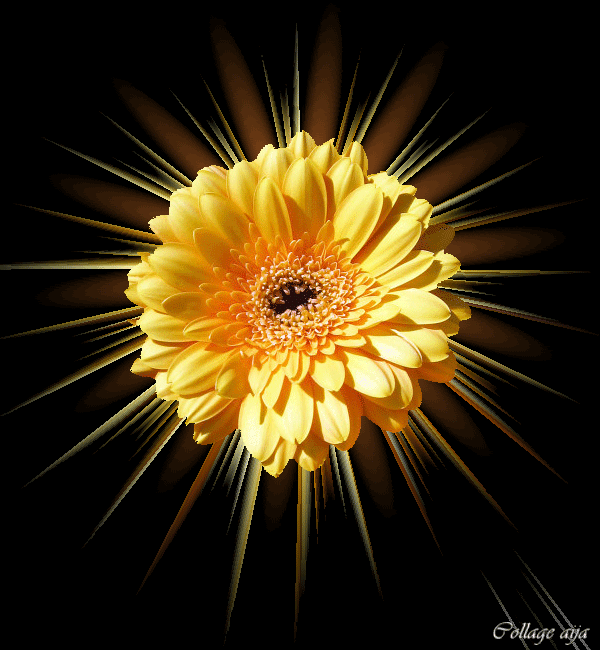 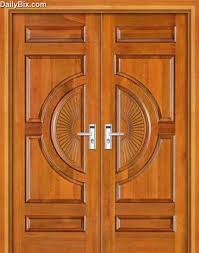 স্বাগতম
মোঃ নাজমুল হক শামীম,জেলা অ্যাম্বেসেডর,জয়পুরহাট।
মোঃ নাজমুল হক শামীম,জেলা অ্যাম্বেসেডর,জয়পুরহাট।
মোঃ নাজমুল হক শামীম,জেলা অ্যাম্বেসেডর,জয়পুরহাট।
মোঃ নাজমুল হক শামীম,জেলা অ্যাম্বেসেডর,জয়পুরহাট।
শ্রেণিঃ অষ্টম বিষয়ঃ তথ্য ও যোগাযোগ প্রযুক্তিঅধ্যায়ঃ 02 (পাঠ-৯)
মোঃ নাজমুল হক শামীম,জেলা অ্যাম্বেসেডর,জয়পুরহাট।
মোঃ নাজমুল হক শামীম,জেলা অ্যাম্বেসেডর,জয়পুরহাট।
মোঃ নাজমুল হক শামীম,জেলা অ্যাম্বেসেডর,জয়পুরহাট।
মোঃ নাজমুল হক শামীম,জেলা অ্যাম্বেসেডর,জয়পুরহাট।
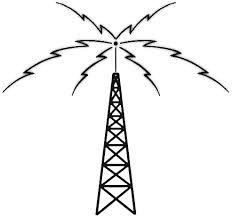 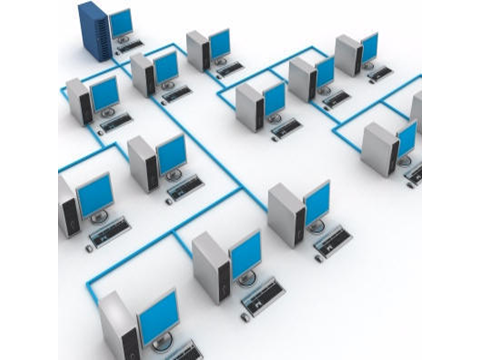 মোঃ নাজমুল হক শামীম,জেলা অ্যাম্বেসেডর,জয়পুরহাট।
মোঃ নাজমুল হক শামীম,জেলা অ্যাম্বেসেডর,জয়পুরহাট।
মোঃ নাজমুল হক শামীম,জেলা অ্যাম্বেসেডর,জয়পুরহাট।
মোঃ নাজমুল হক শামীম,জেলা অ্যাম্বেসেডর,জয়পুরহাট।
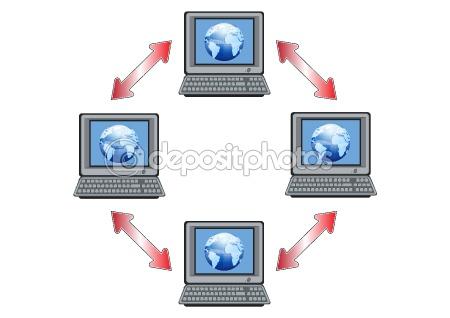 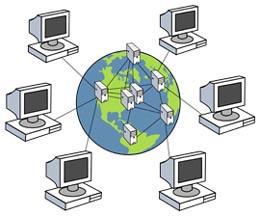 মোঃ নাজমুল হক শামীম,জেলা অ্যাম্বেসেডর,জয়পুরহাট।
মোঃ নাজমুল হক শামীম,জেলা অ্যাম্বেসেডর,জয়পুরহাট।
মোঃ নাজমুল হক শামীম,জেলা অ্যাম্বেসেডর,জয়পুরহাট।
মোঃ নাজমুল হক শামীম,জেলা অ্যাম্বেসেডর,জয়পুরহাট।
আজকের পাঠের বিষয়
মোঃ নাজমুল হক শামীম,জেলা অ্যাম্বেসেডর,জয়পুরহাট।
টপোলজি
মোঃ নাজমুল হক শামীম,জেলা অ্যাম্বেসেডর,জয়পুরহাট।
মোঃ নাজমুল হক শামীম,জেলা অ্যাম্বেসেডর,জয়পুরহাট।
মোঃ নাজমুল হক শামীম,জেলা অ্যাম্বেসেডর,জয়পুরহাট।
এ পাঠ শেষে শিক্ষার্থীরা-
কম্পিউটার নেটওয়ার্ক টপোলজি কী?
নেটওয়ার্ক এর প্রকারভেদ বর্ণনা  কর?
টপোলজিগুলো সনাক্ত করতে পারবে। 
টপোলজিগুলোর বৈশিষ্ট বর্ণনা করতে পারবে।
মোঃ নাজমুল হক শামীম,জেলা অ্যাম্বেসেডর,জয়পুরহাট।
মোঃ নাজমুল হক শামীম,জেলা অ্যাম্বেসেডর,জয়পুরহাট।
মোঃ নাজমুল হক শামীম,জেলা অ্যাম্বেসেডর,জয়পুরহাট।
মোঃ নাজমুল হক শামীম,জেলা অ্যাম্বেসেডর,জয়পুরহাট।
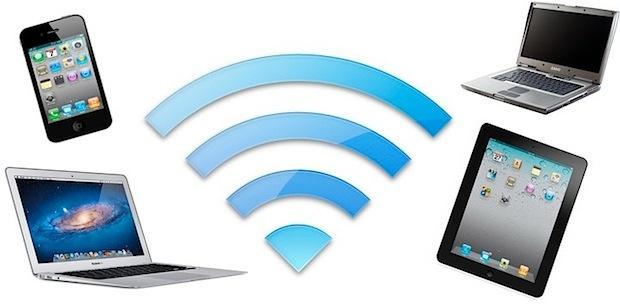 মোঃ নাজমুল হক শামীম,জেলা অ্যাম্বেসেডর,জয়পুরহাট।
মোঃ নাজমুল হক শামীম,জেলা অ্যাম্বেসেডর,জয়পুরহাট।
মোঃ নাজমুল হক শামীম,জেলা অ্যাম্বেসেডর,জয়পুরহাট।
মোঃ নাজমুল হক শামীম,জেলা অ্যাম্বেসেডর,জয়পুরহাট।
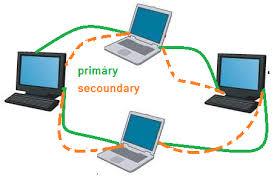 মোঃ নাজমুল হক শামীম,জেলা অ্যাম্বেসেডর,জয়পুরহাট।
মোঃ নাজমুল হক শামীম,জেলা অ্যাম্বেসেডর,জয়পুরহাট।
মোঃ নাজমুল হক শামীম,জেলা অ্যাম্বেসেডর,জয়পুরহাট।
মোঃ নাজমুল হক শামীম,জেলা অ্যাম্বেসেডর,জয়পুরহাট।
একক কাজ
সময়ঃ ৩ মিনিট
মোঃ নাজমুল হক শামীম,জেলা অ্যাম্বেসেডর,জয়পুরহাট।
মোঃ নাজমুল হক শামীম,জেলা অ্যাম্বেসেডর,জয়পুরহাট।
কম্পিউটার  নেটওয়ার্ক  টপোলজি  কী ?
মোঃ নাজমুল হক শামীম,জেলা অ্যাম্বেসেডর,জয়পুরহাট।
মোঃ নাজমুল হক শামীম,জেলা অ্যাম্বেসেডর,জয়পুরহাট।
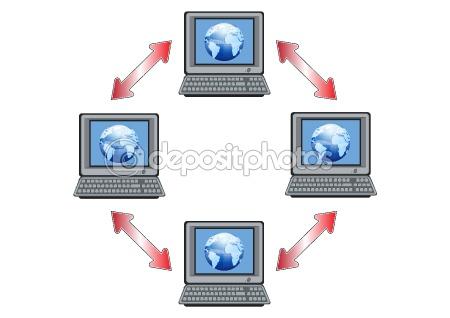 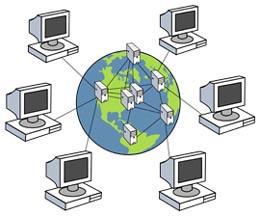 মোঃ নাজমুল হক শামীম,জেলা অ্যাম্বেসেডর,জয়পুরহাট।
মোঃ নাজমুল হক শামীম,জেলা অ্যাম্বেসেডর,জয়পুরহাট।
LAN
মোঃ নাজমুল হক শামীম,জেলা অ্যাম্বেসেডর,জয়পুরহাট।
WAN
মোঃ নাজমুল হক শামীম,জেলা অ্যাম্বেসেডর,জয়পুরহাট।
জোড়ায় কাজ
সময়ঃ ৫ মিনিট
মোঃ নাজমুল হক শামীম,জেলা অ্যাম্বেসেডর,জয়পুরহাট।
মোঃ নাজমুল হক শামীম,জেলা অ্যাম্বেসেডর,জয়পুরহাট।
নেটওয়ার্ক কত প্রকার ও কী কী?
মোঃ নাজমুল হক শামীম,জেলা অ্যাম্বেসেডর,জয়পুরহাট।
মোঃ নাজমুল হক শামীম,জেলা অ্যাম্বেসেডর,জয়পুরহাট।
Network
নেটওয়ার্ক এর প্রকারভেদ
মোঃ নাজমুল হক শামীম,জেলা অ্যাম্বেসেডর,জয়পুরহাট।
মোঃ নাজমুল হক শামীম,জেলা অ্যাম্বেসেডর,জয়পুরহাট।
LAN
WAN
মোঃ নাজমুল হক শামীম,জেলা অ্যাম্বেসেডর,জয়পুরহাট।
মোঃ নাজমুল হক শামীম,জেলা অ্যাম্বেসেডর,জয়পুরহাট।
‌
মোঃ নাজমুল হক শামীম,জেলা অ্যাম্বেসেডর,জয়পুরহাট।
মোঃ নাজমুল হক শামীম,জেলা অ্যাম্বেসেডর,জয়পুরহাট।
রিং টপোলজি
বাস টপোলজি
মোঃ নাজমুল হক শামীম,জেলা অ্যাম্বেসেডর,জয়পুরহাট।
মোঃ নাজমুল হক শামীম,জেলা অ্যাম্বেসেডর,জয়পুরহাট।
মোঃ নাজমুল হক শামীম,জেলা অ্যাম্বেসেডর,জয়পুরহাট।
মোঃ নাজমুল হক শামীম,জেলা অ্যাম্বেসেডর,জয়পুরহাট।
ট্রি টপোলজি
ষ্টার টপোলজি
মোঃ নাজমুল হক শামীম,জেলা অ্যাম্বেসেডর,জয়পুরহাট।
মোঃ নাজমুল হক শামীম,জেলা অ্যাম্বেসেডর,জয়পুরহাট।
মোঃ নাজমুল হক শামীম,জেলা অ্যাম্বেসেডর,জয়পুরহাট।
মোঃ নাজমুল হক শামীম,জেলা অ্যাম্বেসেডর,জয়পুরহাট।
মেশ টপোলজি
মোঃ নাজমুল হক শামীম,জেলা অ্যাম্বেসেডর,জয়পুরহাট।
মোঃ নাজমুল হক শামীম,জেলা অ্যাম্বেসেডর,জয়পুরহাট।
দলগত  কাজ সময়ঃ ১০ মিনিট
মোঃ নাজমুল হক শামীম,জেলা অ্যাম্বেসেডর,জয়পুরহাট।
মোঃ নাজমুল হক শামীম,জেলা অ্যাম্বেসেডর,জয়পুরহাট।
টপোলজিগুলোর  বৈশিষ্ট্য  বর্ণনা কর।
মোঃ নাজমুল হক শামীম,জেলা অ্যাম্বেসেডর,জয়পুরহাট।
মোঃ নাজমুল হক শামীম,জেলা অ্যাম্বেসেডর,জয়পুরহাট।
বাস টপোলজি
টপোলজি
রিং টপোলজি
ষ্টার টপোলজি
মোঃ নাজমুল হক শামীম,জেলা অ্যাম্বেসেডর,জয়পুরহাট।
মোঃ নাজমুল হক শামীম,জেলা অ্যাম্বেসেডর,জয়পুরহাট।
ট্রি টপোলজি
মেশ টপোলজি
সংকর টপোলজি
মোঃ নাজমুল হক শামীম,জেলা অ্যাম্বেসেডর,জয়পুরহাট।
মোঃ নাজমুল হক শামীম,জেলা অ্যাম্বেসেডর,জয়পুরহাট।
অনেকগুলো কম্পিউটারকে একটি নির্দিষ্ট ডাটা পথের সংঙ্গে সংযুক্ত করাকে বাস টপোলজি বলে। যে কোন কম্পিউটার অন্য যে কোন কম্পিউটারে সংকেত বা ডাটা প্রেরণ করতে পারে। ডাটা চলাচলের পথ থাকে অভিন্ন।
বাস টপোলজি
রিং টপোলজি হলো গোলাকার বৃত্তের মতো। রিং টপোলজিতে প্রত্যেকটা কম্পিউটার অন্য দুটো কম্পিউটারের সাথে যুক্ত। একটি নির্দষ্ট পথে ডাটা চলাচল করে।
মোঃ নাজমুল হক শামীম,জেলা অ্যাম্বেসেডর,জয়পুরহাট।
মোঃ নাজমুল হক শামীম,জেলা অ্যাম্বেসেডর,জয়পুরহাট।
রিং টপোলজি
কোন নেটওয়ার্কের সবগুলো কম্পিউটার যদি একটা কেব্দ্রীয় হাবের সাথে  যুক্ত থাকে। তাহাকে স্টার টপোলজি বলে। এই নেটওয়ার্কে একটি কম্পিউটার নষ্ট হলেও বাকী নেটওয়ার্ক সচল থাকে।
স্টার টপোলজি
মোঃ নাজমুল হক শামীম,জেলা অ্যাম্বেসেডর,জয়পুরহাট।
মোঃ নাজমুল হক শামীম,জেলা অ্যাম্বেসেডর,জয়পুরহাট।
ট্রি টপোলজি অনেকটা গাছের শাখা প্রশাখার মতো। এই টপোলজি দেখতে অনেকটা স্টার টপোলজির মতো। এক বা একাধিক কম্পিউটার হোস্ট এর সাথে যুক্ত থাকে।
ট্রি টপোলজি
মেশ টপোলজিতে প্রতিটি কম্পিউটার পারস্পরিকভাবে  সংযুক্ত থাকে। এই টপোলজিতে কোন কেন্দ্রীয় বা হোস্ট কুম্পিউটার থাকেনা।
মোঃ নাজমুল হক শামীম,জেলা অ্যাম্বেসেডর,জয়পুরহাট।
মোঃ নাজমুল হক শামীম,জেলা অ্যাম্বেসেডর,জয়পুরহাট।
মেশ টপোলজি
একটি টপোলজি এক সাথে সব কাজ করতে পারেনা। তাই কয়েকটি টপোলজি এক সাথ করে যে টপোলজি তৈরী  করা হয় তাহাকে সংকর টপোলজি বলে।
সংকর টপোলজি
মোঃ নাজমুল হক শামীম,জেলা অ্যাম্বেসেডর,জয়পুরহাট।
মোঃ নাজমুল হক শামীম,জেলা অ্যাম্বেসেডর,জয়পুরহাট।
মূল্যায়ন
টপোলজি কী? 
 (ক) প্রিন্টারের সংগঠন    (খ) তারের সংগঠন    (গ)   নেটওয়ার্কের সংগঠন
লোকাল এরিয়া নেটওয়ার্কের প্রধানত কয়টি সংগঠন রয়েছে? 
   (ক)  ৬টি         (খ)  ৪টি        (গ) ২টি         (ঘ) ৮টি
মোঃ নাজমুল হক শামীম,জেলা অ্যাম্বেসেডর,জয়পুরহাট।
মোঃ নাজমুল হক শামীম,জেলা অ্যাম্বেসেডর,জয়পুরহাট।
WAN  তৈরী হয় – 
   (ক) তারের সাহায্যে   (খ)  বেতারের সাহায্যে   (গ ) একটিও না   (ঘ) উভয়টি
LAN   তৈরী হয় -  
    (ক)  তারের সাহায্যে    (খ) বেতারের সাহায্যে    (গ) একটিও না  (ঘ) উভয়টি
নেটওয়ার্কের মাধ্যম কত  ধরনের ? 
     (ক) ৮ ধরনের      (খ) ৬ ধরনের       (গ) ৪ ধরনের        (ঘ)   ২ ধরনের
মোঃ নাজমুল হক শামীম,জেলা অ্যাম্বেসেডর,জয়পুরহাট।
মোঃ নাজমুল হক শামীম,জেলা অ্যাম্বেসেডর,জয়পুরহাট।
বাড়ির কাজ
একটি পোস্টারে টপোলজির ছবি এঁকে আনবে।
মোঃ নাজমুল হক শামীম,জেলা অ্যাম্বেসেডর,জয়পুরহাট।
মোঃ নাজমুল হক শামীম,জেলা অ্যাম্বেসেডর,জয়পুরহাট।
মোঃ নাজমুল হক শামীম,জেলা অ্যাম্বেসেডর,জয়পুরহাট।
মোঃ নাজমুল হক শামীম,জেলা অ্যাম্বেসেডর,জয়পুরহাট।
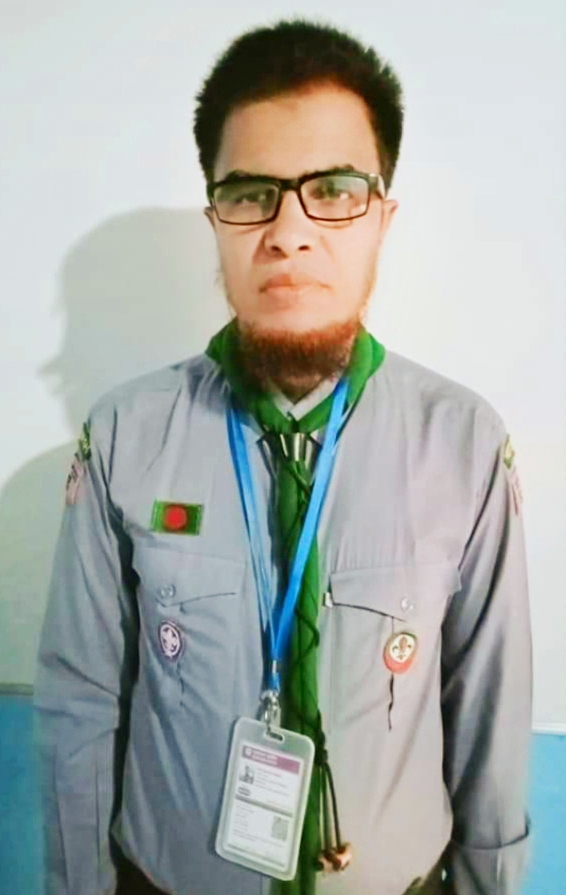 মোঃ নাজমুল হক (শামীম) 
                              বিএসসি,বিএড,এমএ,এমএড
সহকারি শিক্ষক
থুপসারা সেলিমীয়া দাখিল মাদরাসা, কালাই, জয়পুরহাট।
মোবাইল নং ০১৭২১৭০৭৪৫৫, ০১৮৭১৭২১০৮৫ 
ইমেইল- atnazmul81@gmail.com
Facebook- Nazmul Haque Shamim
Youtube channel: Nazmul Haque
মোঃ নাজমুল হক শামীম,জেলা অ্যাম্বেসেডর,জয়পুরহাট।
মোঃ নাজমুল হক শামীম,জেলা অ্যাম্বেসেডর,জয়পুরহাট।
মোঃ নাজমুল হক শামীম,জেলা অ্যাম্বেসেডর,জয়পুরহাট।
মোঃ নাজমুল হক শামীম,জেলা অ্যাম্বেসেডর,জয়পুরহাট।
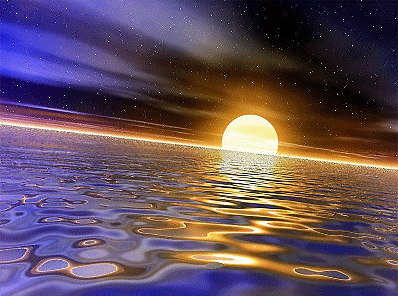 সব্বাইকে 
অনেক 
অনেক 
ধন্যবাদ[ []
মোঃ নাজমুল হক শামীম,জেলা অ্যাম্বেসেডর,জয়পুরহাট।
মোঃ নাজমুল হক শামীম,জেলা অ্যাম্বেসেডর,জয়পুরহাট।
মোঃ নাজমুল হক শামীম,জেলা অ্যাম্বেসেডর,জয়পুরহাট।